IEP Compliance Reviews
Presented by:
Brian Printz, CSI Coordinator for Pikes Peak Region
Donna Day, CSI Coordinator for West Slope Region
CSI and CDE Audits for Annual and Triennial IEPs
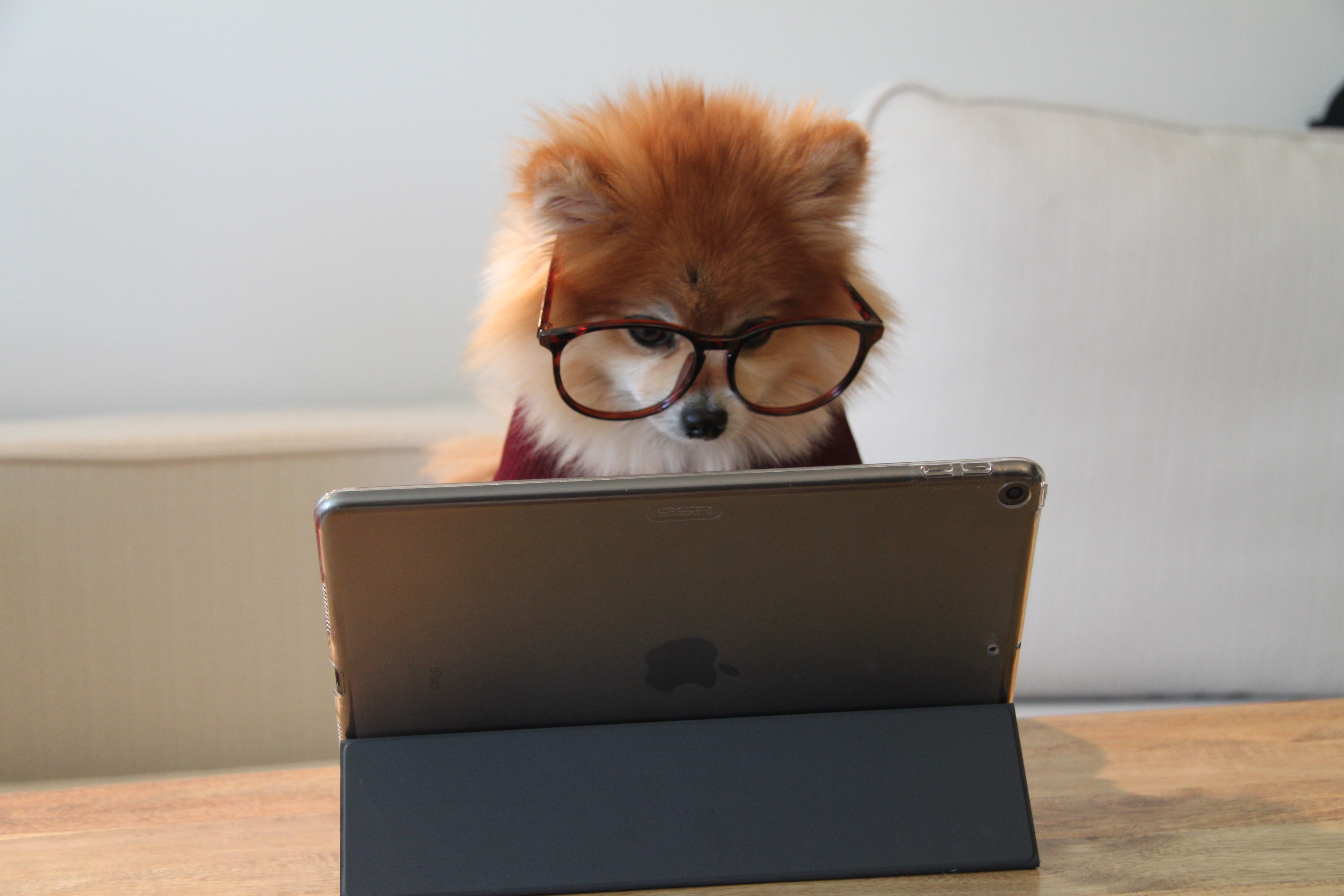 1
Types of Formal IEP Reviews
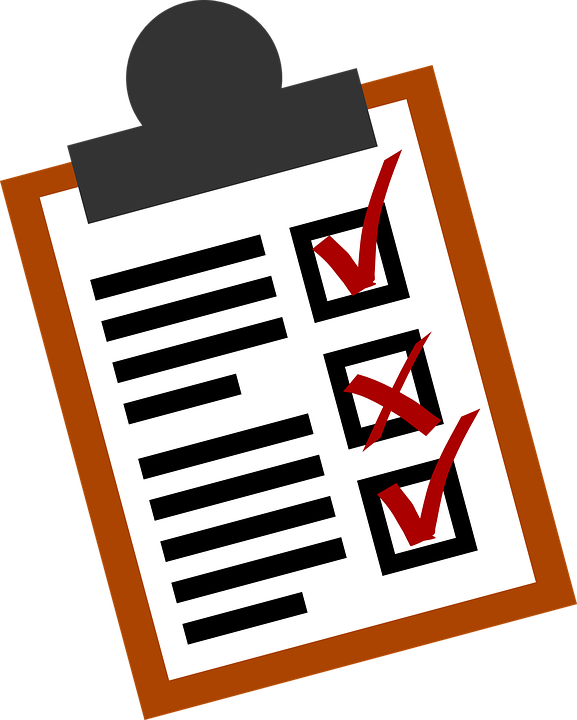 There are two types of reviews conducted by the CSI Coordinators
2
IEP Sections
3
IEP Sections
(Continued)
4
Demographics
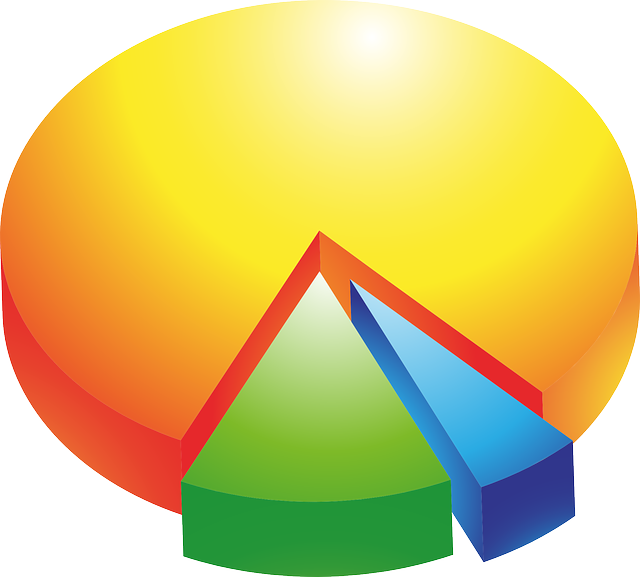 5
Student and Family Information
6
Family Information
7
Participants’ Page
Procedural Safeguards	
Parents must sign and date receipt of the Procedural Safeguards
Signatures of Participants
Include student if over 15 years of age
Must match invitees on Notice of Meeting
If a required member of the team is unable to attend, a Meeting Excusal must be completed and signed by the parent and the director/designee

This signed page must be scanned and uploaded into the IEP system
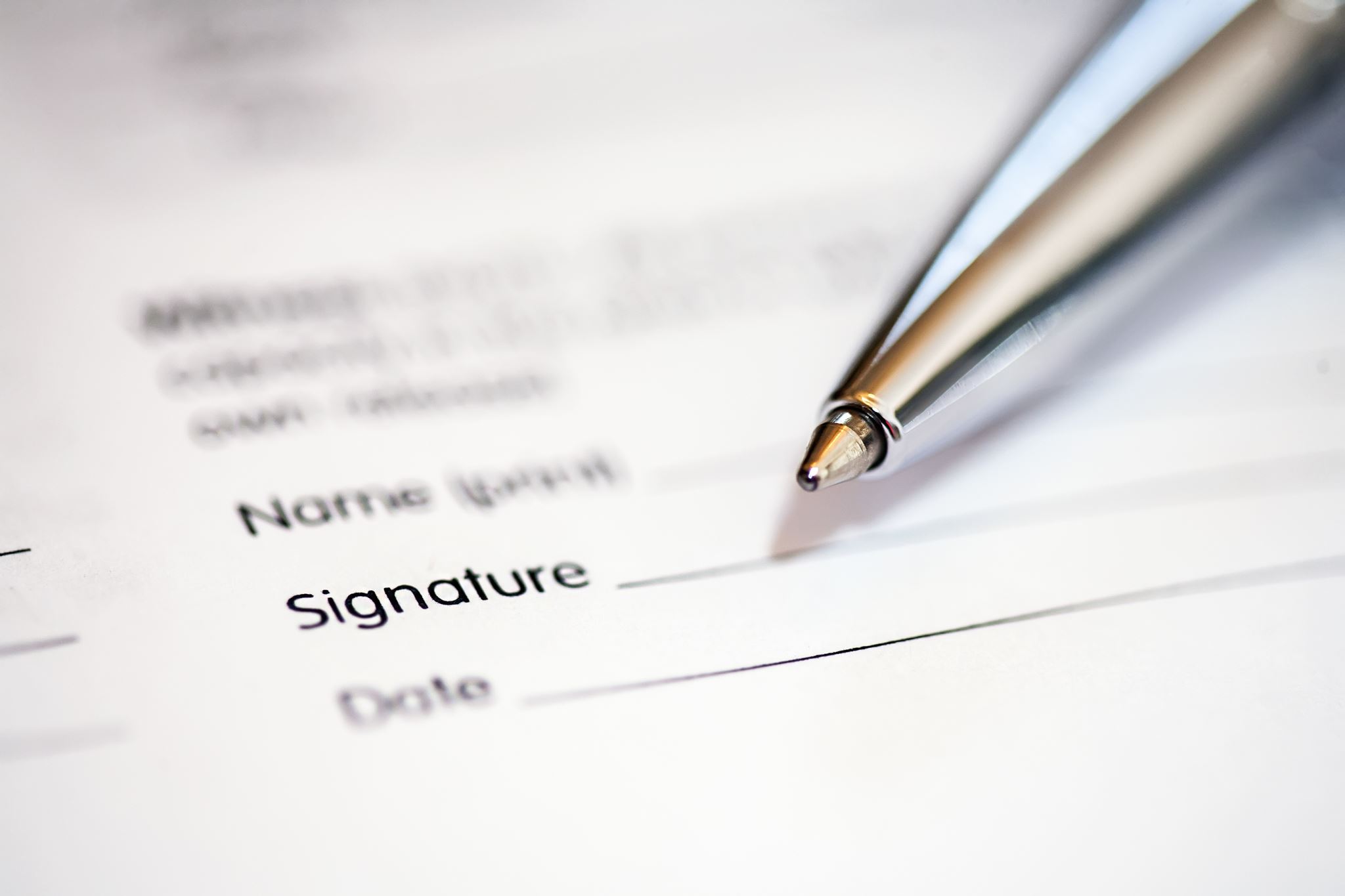 8
Present Levels of Academic Achievement and Functional Performance
9
Present Levels Continued
Comprehensive Coverage: 
Present levels
Record review
Current assessment data
Teacher reports
Attendance data
Behavior reports
Needs to Include:
Academic
Social 
Behavior
Vision screening
Hearing screening
Health concerns/medications
Current instructional levels
Interventions used
Specific skills student is working on
10
Present Levels (continued)
Student Needs and Impact of Disability
Explain the disability and the impact the disability has on the student’s progress in the general education curriculum
Identify all needs of the student and discuss how they impact the student’s learning
Describe the areas of education impacted by the disability
If the student is transition age, describe how the disability may affect attainment of transition goals

Parent/Student Input
Provide input from the parent and the student (this area cannot be blank)
11
Special Factors
Example
When is a BIP required following FBA?
Make sure all sections completed
The Communication Plan is completed by the Teacher of the Hearing Impaired
The Learning Media Plan is completed by the Teacher of the Visually Impaired
Health Care Plan completed by Licensed School Nurse
12
Annual Goals and Objectives
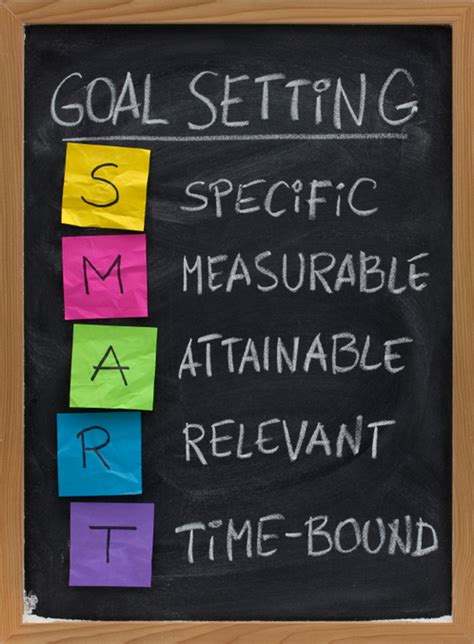 13
Annual Goals and Objectives Continued
14
Accommodations and Modifications
Based upon student needs
Identify any accommodations necessary for the student to access the general education curriculum.
Identify any accommodations necessary for the student to participate in classroom assessments
Identify any modifications needed for grade level curriculum 
Generally identified for students with a significant intellectual disability who will be taught using the Extended Evidence Outcomes.
If no accommodations are needed put “None Needed”
Do not put N/A.
Classroom Accommodations
15
Accommodations and Modifications
Identify all state and district assessments in which the student will participate.
Identify if the student will participate in the alternate assessments
For students with a significant intellectual disability
Provide documentation for why the accommodation is needed
Identify all accommodations necessary for the student to participate in the district and state assessments
If no accommodations are necessary, state that none are needed
Do not put N/A

If you have questions about specific accommodations talk with your coordinator or you School Assessment Coordinator.
State and District Assessment Accommodations
16
Extended School Year
ESY
17
Service Delivery Statement
18
Service Delivery Statement
19
Special Education and Related Services in the Least Restrictive Environment(LRE)
Discuss and report on service considerations
Discuss at least two environments
Indicate which placement option is selected
Summarize discussion on the advantages and disadvantages of the selected placement along with modifications/supplementary aids and services to reduce the disadvantage to the student
20
Educational Environment
Attending a regular early childhood program at least 10 hours a week AND receiving the majority of special education hours in the regular education program
Attending a regular early childhood program at least 10 hours a week AND receiving the majority of special education hours in another location.
Attending a regular early childhood program less than 10 hours a week AND receiving the majority of special education hours in the regular education program
Attending a regular early childhood program less than10 hours a week AND receiving the majority of special education hours in another location.
Separate class
Separate school
Residential facility
Home
Service Provider location
Ages 3 through 5
21
Educational Environment
Ages 6 to 21
22
Prior Written Notice
Must address the 7 elements
No area should be noted with N/A
23
Tips for Success
Identify IEPs to be audited early in the year (coordinator will provide list of CDE audited IEPs sometime in September most likely.
Share docs with Coordinator while you are in the process of obtaining consent for evaluation, sending out notice of meeting, and drafting the IEP for each case.  This way, corrections can be made easily
Use an IEP compliance checklist with all IEPs during the year to ensure success
Use Outlines and exemplars for comprehensive completion of reports and present levels (Coordinators can provide)
24
Resources
CDE IEP Guidance Manual
CSI Website:
Power Point:  IEP Development: For Quality and Compliance
IEP Process and Procedures
IEP Review Handbook
Power Point:  Trends in Sped
Prior Written Notice Manual
25